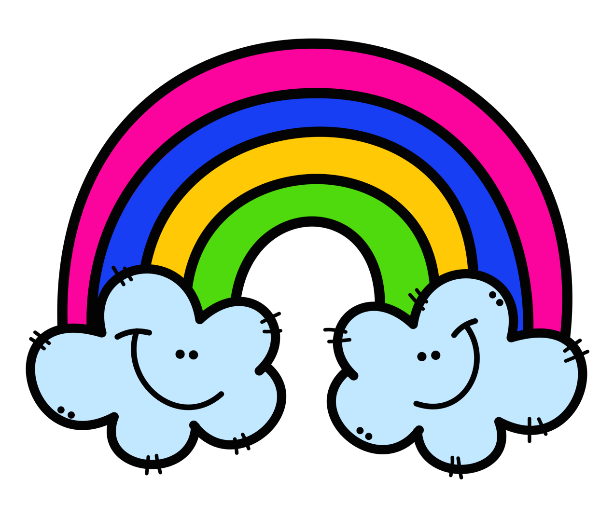 ´
SUPER CAMPEONA
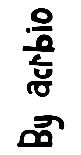 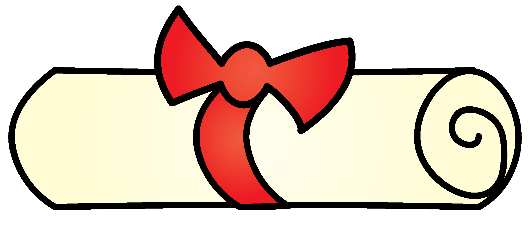 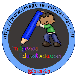 Se otorga este diploma a
__________________________________
Por comportase como una campeona en los días de cuarentena en casa
En_____________ a día ____________
Firmado
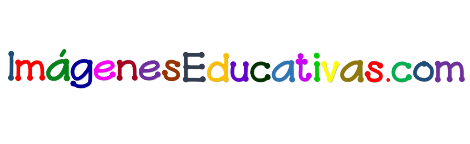 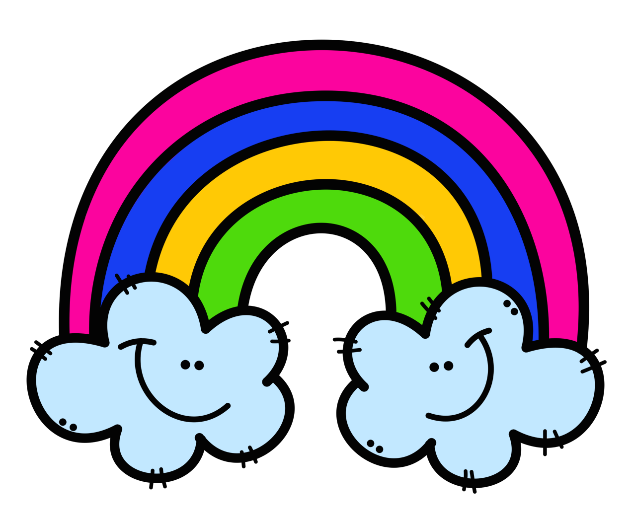 ´
´
SUPER CAMPEON
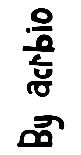 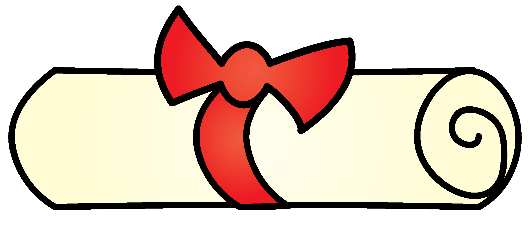 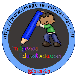 Se otorga este diploma a
__________________________________
Por comportase como un campeón en los días de cuarentena en casa
En_____________ a día ____________
Firmado
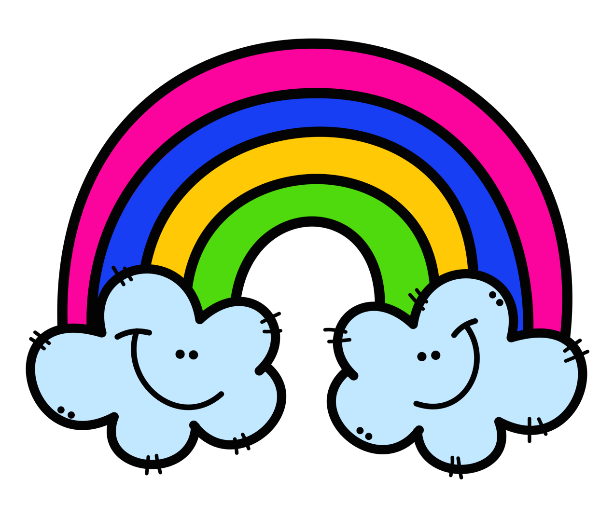 ´
SUPER CAMPEONA
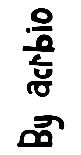 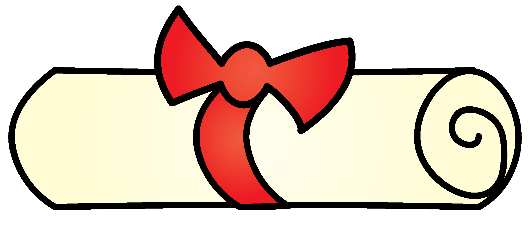 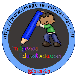 Se otorga este diploma a
__________________________________
Por comportase como una campeona en los días de cuarentena en casa
En_____________ a día ____________
Firmado
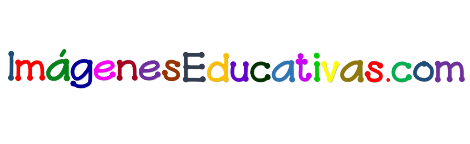 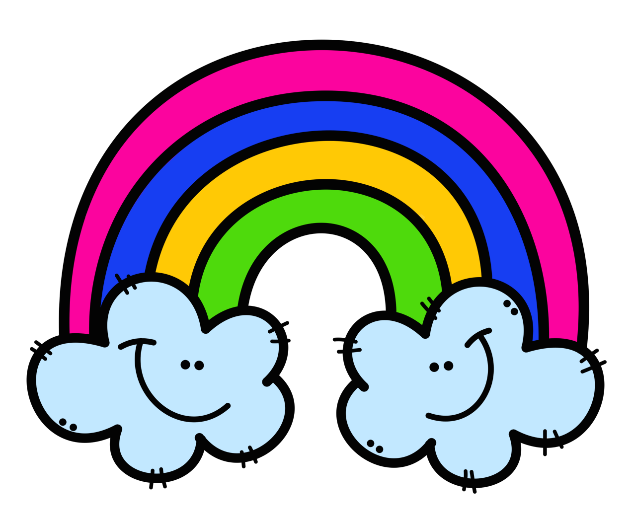 ´
´
SUPER CAMPEON
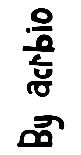 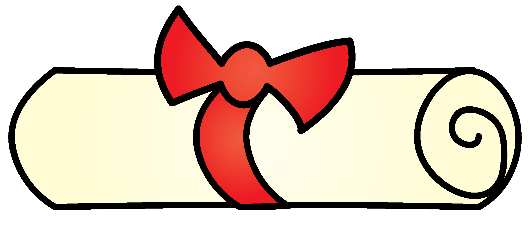 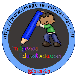 Se otorga este diploma a
__________________________________
Por comportase como un campeón en los días de cuarentena en casa
En_____________ a día ____________
Firmado
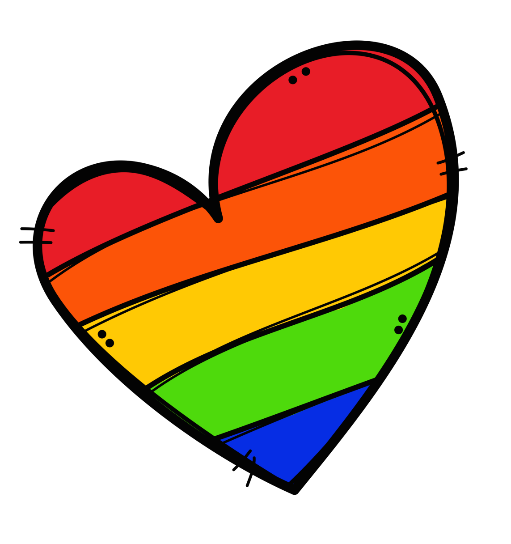 ´
SUPER CAMPEONA
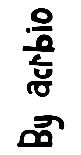 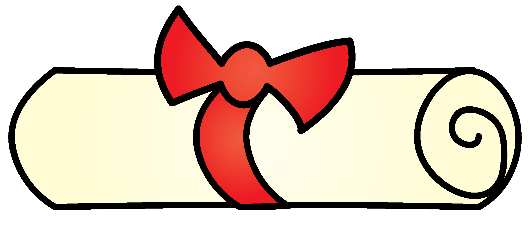 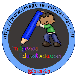 Se otorga este diploma a
__________________________________
Por comportase como una campeona en los días de cuarentena en casa
En_____________ a día ____________
Firmado
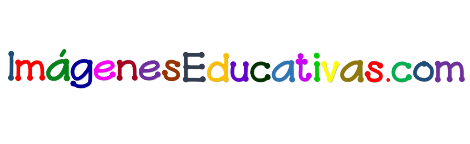 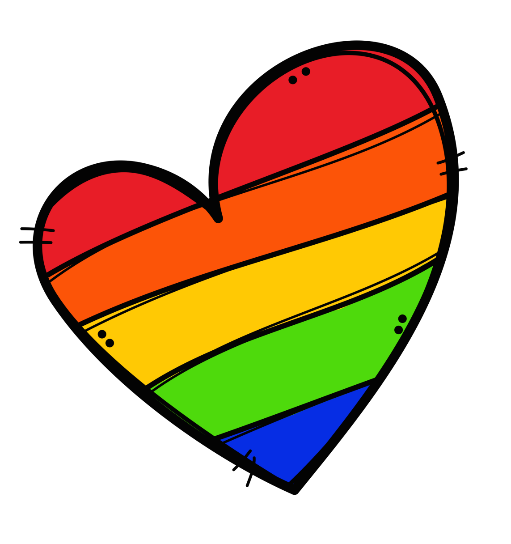 ´
´
SUPER CAMPEON
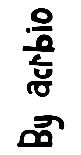 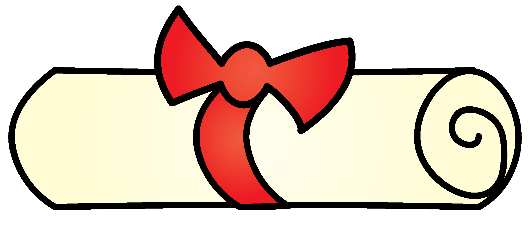 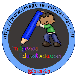 Se otorga este diploma a
__________________________________
Por comportase como un campeón en los días de cuarentena en casa
En_____________ a día ____________
Firmado
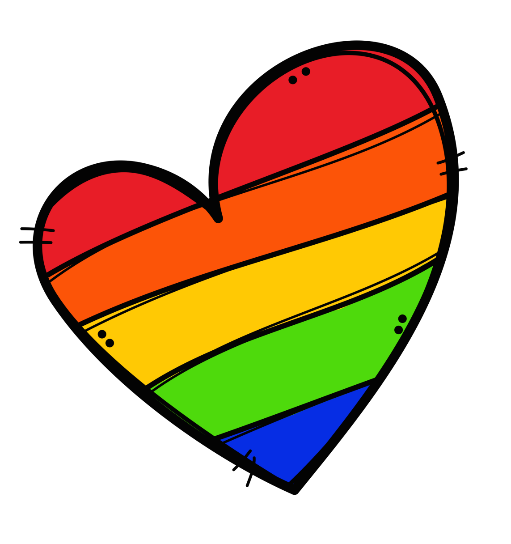 ´
SUPER CAMPEONA
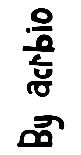 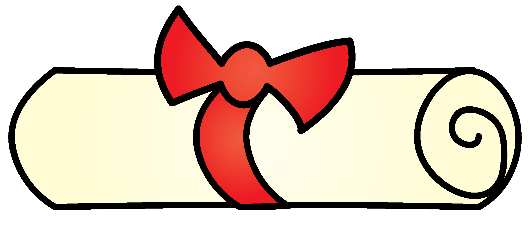 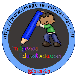 Se otorga este diploma a
__________________________________
Por comportase como una campeona en los días de cuarentena en casa
En_____________ a día ____________
Firmado
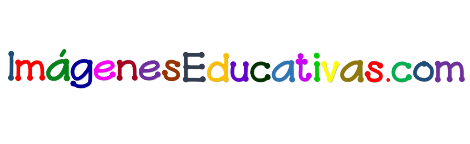 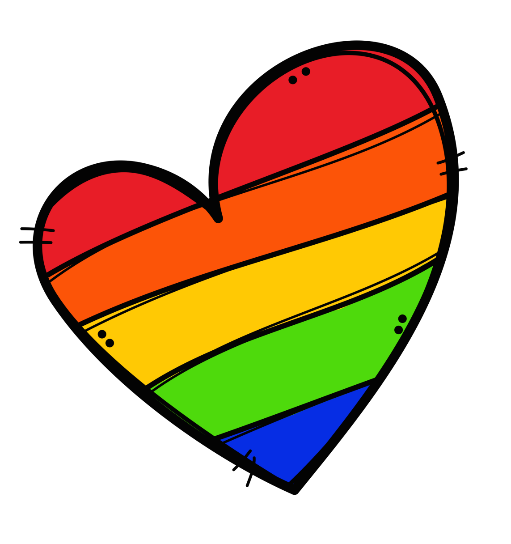 ´
´
SUPER CAMPEON
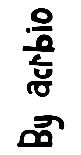 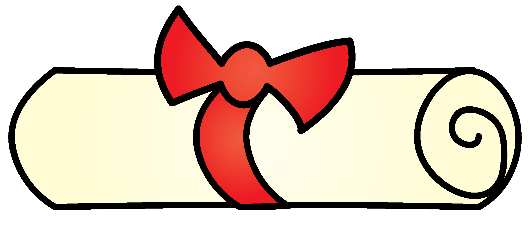 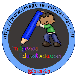 Se otorga este diploma a
__________________________________
Por comportase como un campeón en los días de cuarentena en casa
En_____________ a día ____________
Firmado
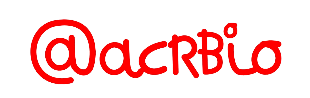 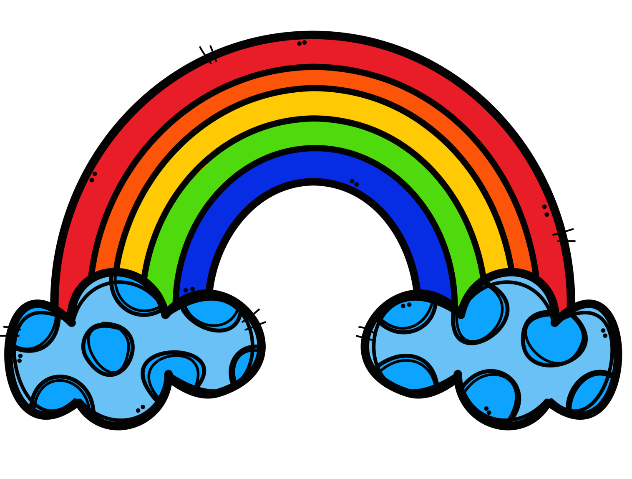 ´
SUPER CAMPEONA
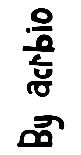 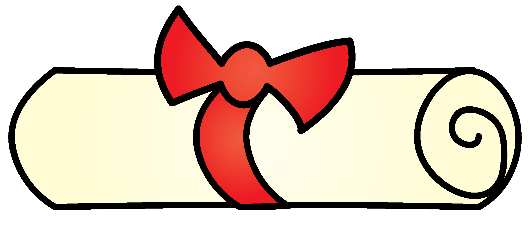 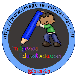 Se otorga este diploma a
__________________________________
Por comportase como una campeona en los días de cuarentena en casa
En_____________ a día ____________
Firmado
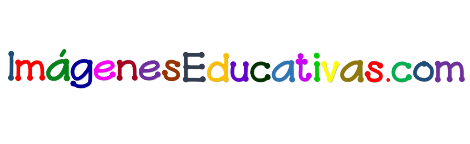 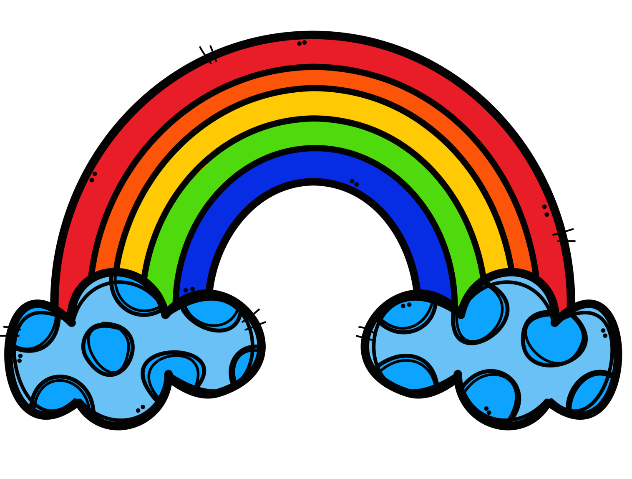 ´
´
SUPER CAMPEON
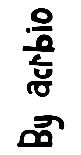 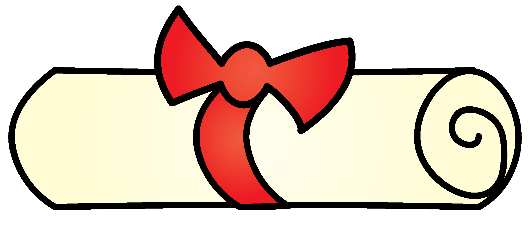 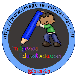 Se otorga este diploma a
__________________________________
Por comportase como un campeón en los días de cuarentena en casa
En_____________ a día ____________
Firmado
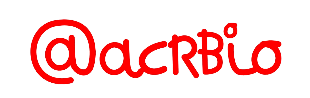 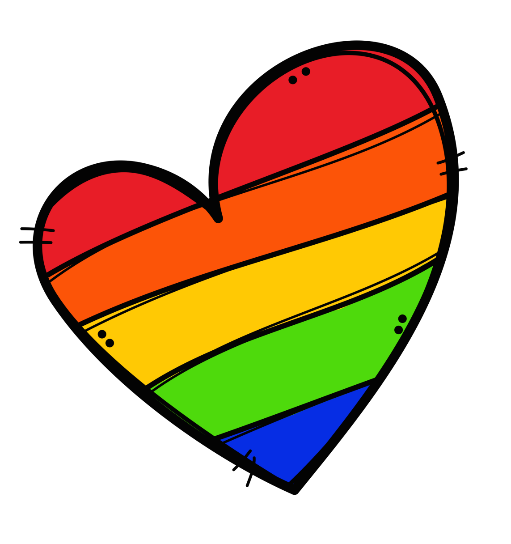 ´
SUPER CAMPEONA
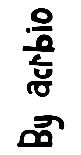 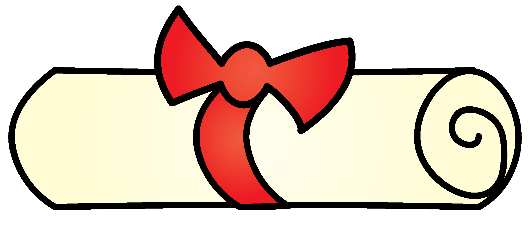 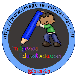 Se otorga este diploma a
__________________________________
Por comportase como una campeona en los días de cuarentena en casa
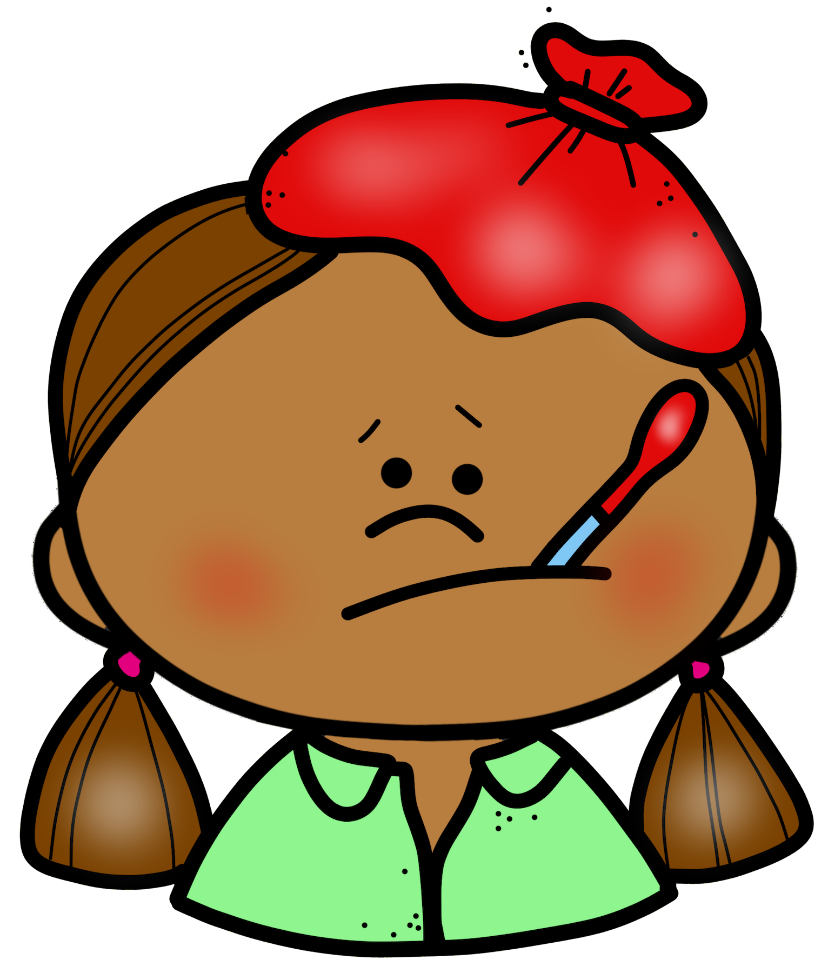 En_____________ a día ____________
Firmado
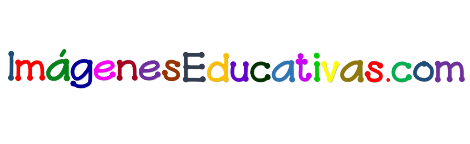 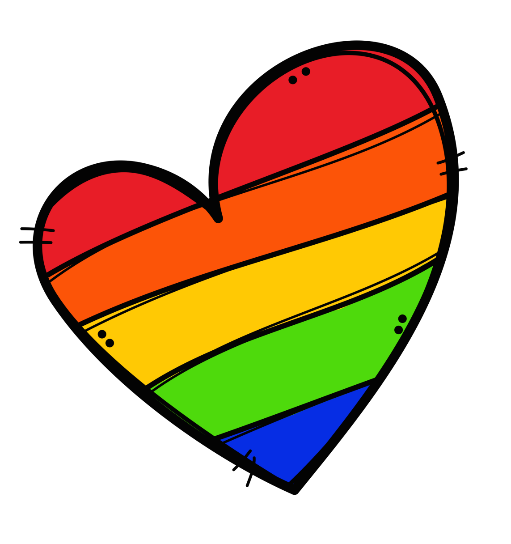 ´
´
SUPER CAMPEON
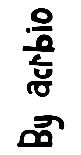 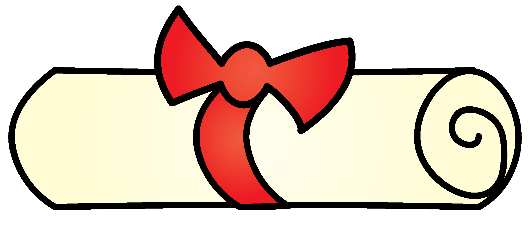 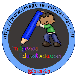 Se otorga este diploma a
__________________________________
Por comportase como un campeón en los días de cuarentena en casa
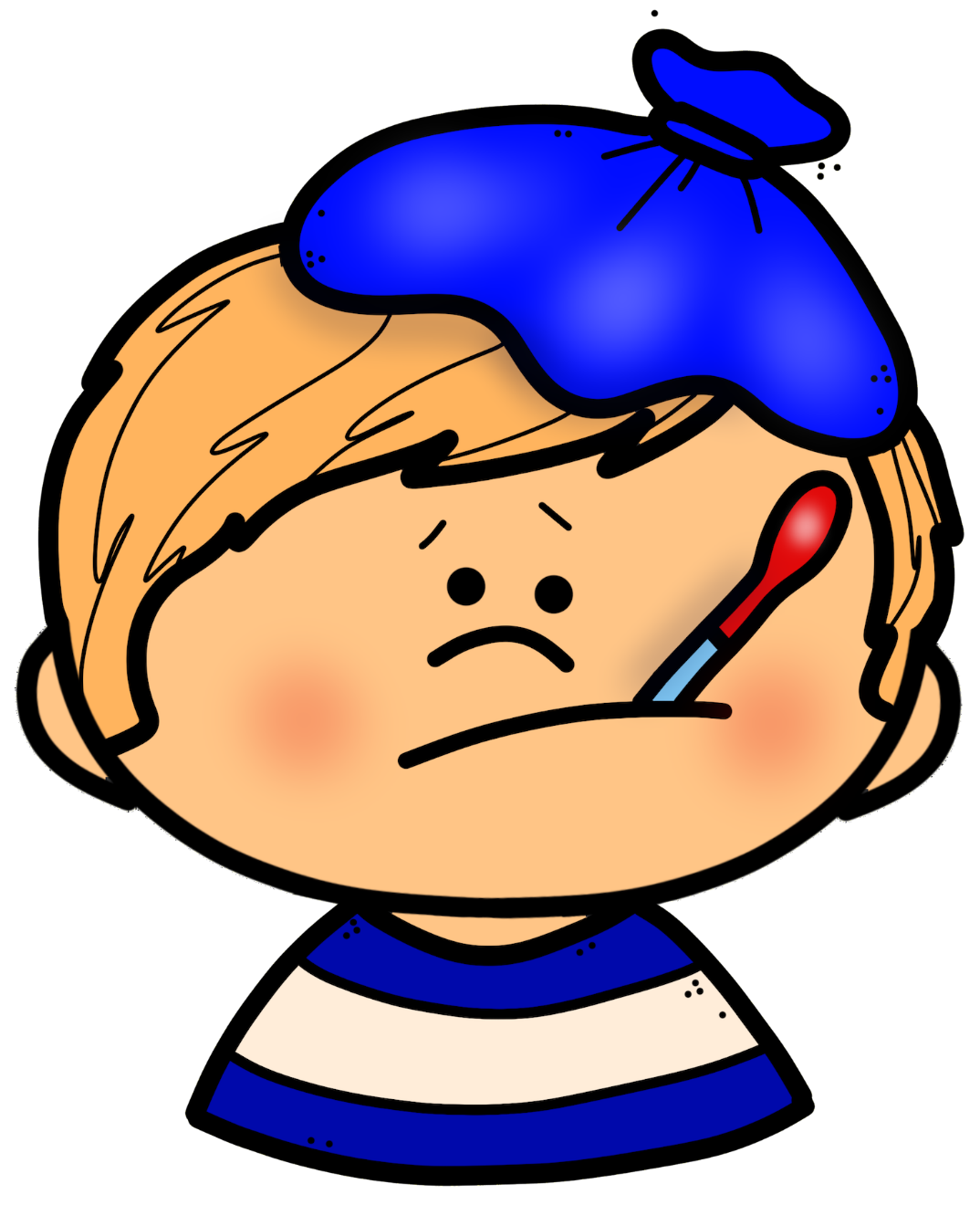 En_____________ a día ____________
Firmado
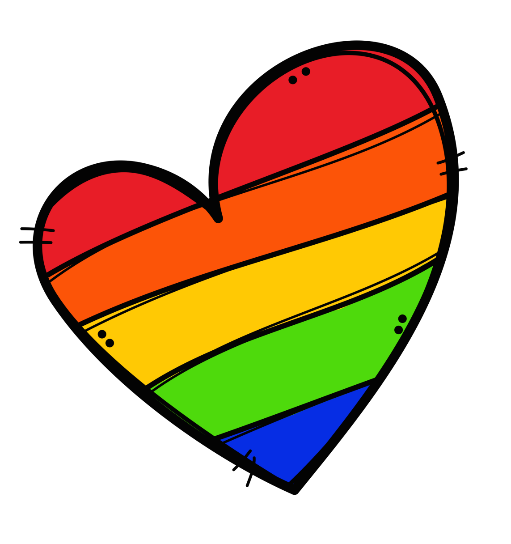 ´
SUPER CAMPEONA
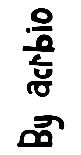 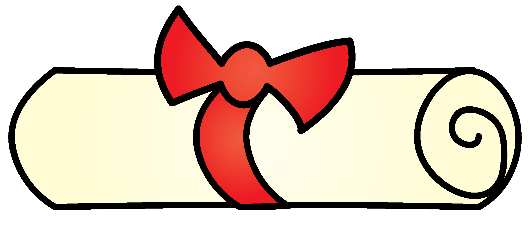 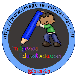 Se otorga este diploma a
__________________________________
Por comportase como una campeona en los días de cuarentena en casa
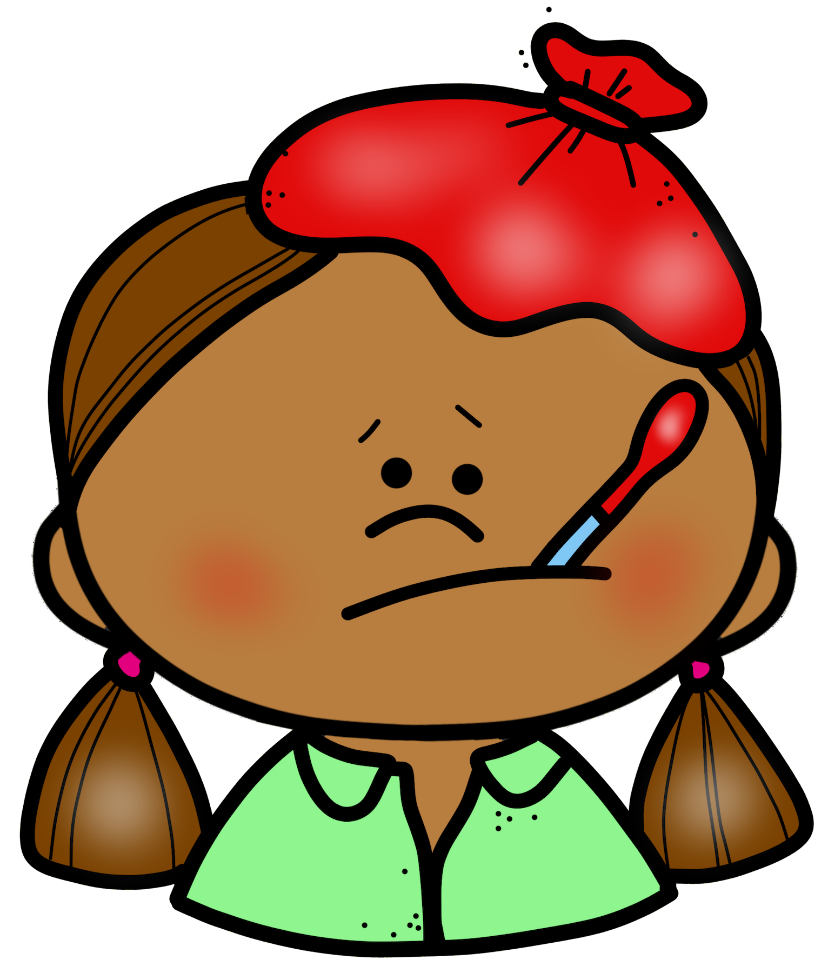 En_____________ a día ____________
Firmado
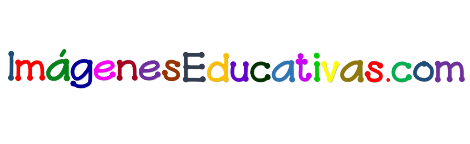 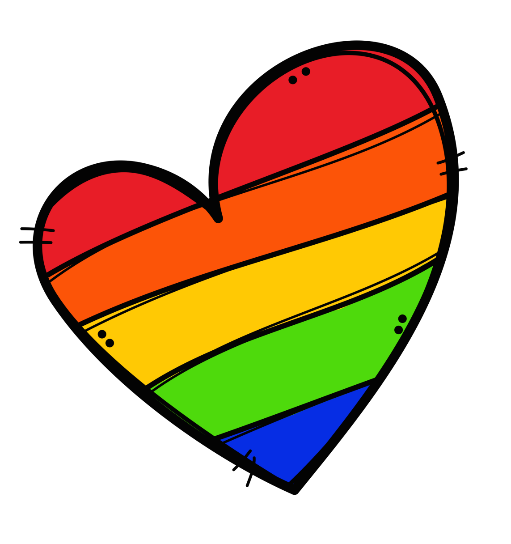 ´
´
SUPER CAMPEON
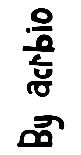 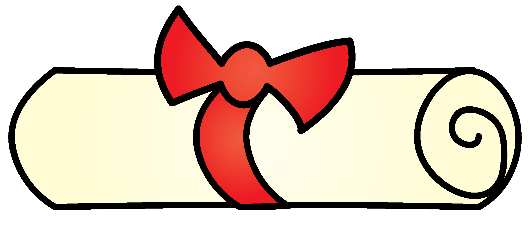 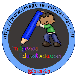 Se otorga este diploma a
__________________________________
Por comportase como un campeón en los días de cuarentena en casa
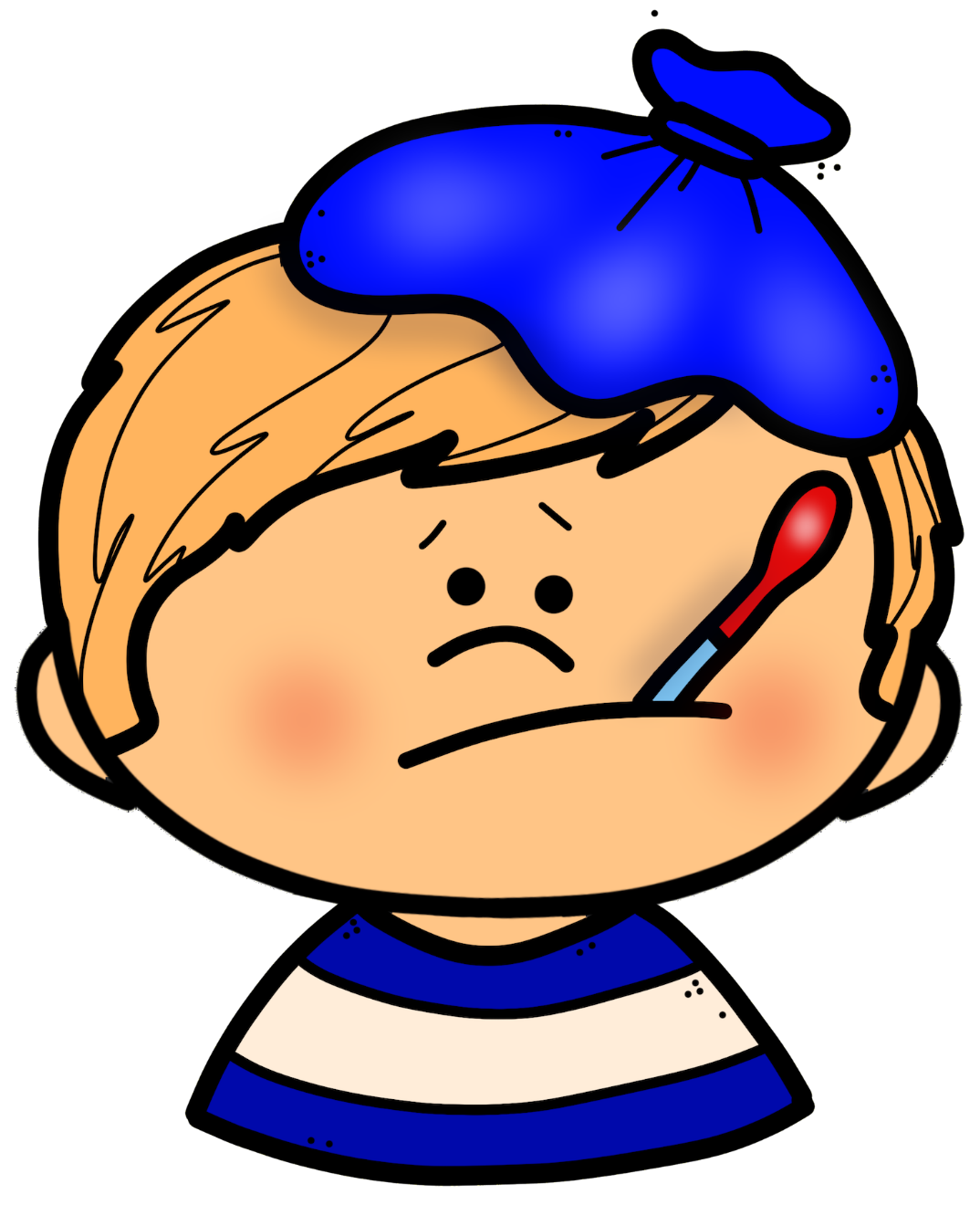 En_____________ a día ____________
Firmado
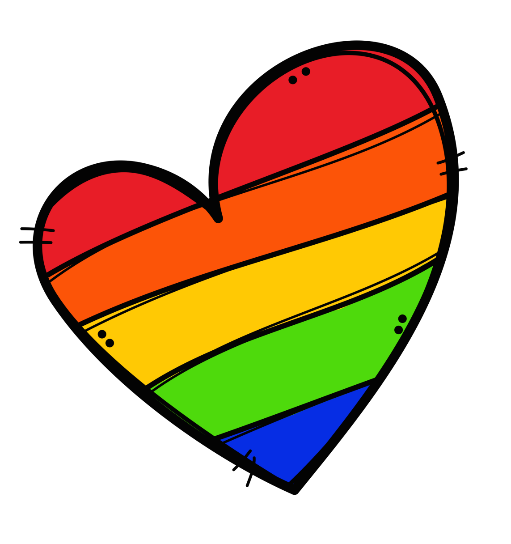 ´
SUPER CAMPEONA
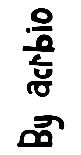 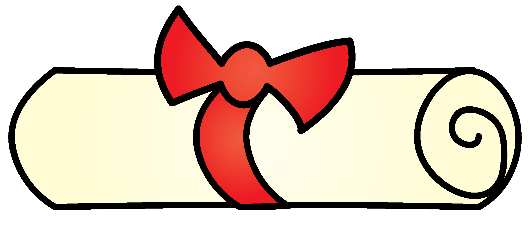 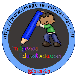 Se otorga este diploma a
__________________________________
Por comportase como una campeona en los días de cuarentena en casa
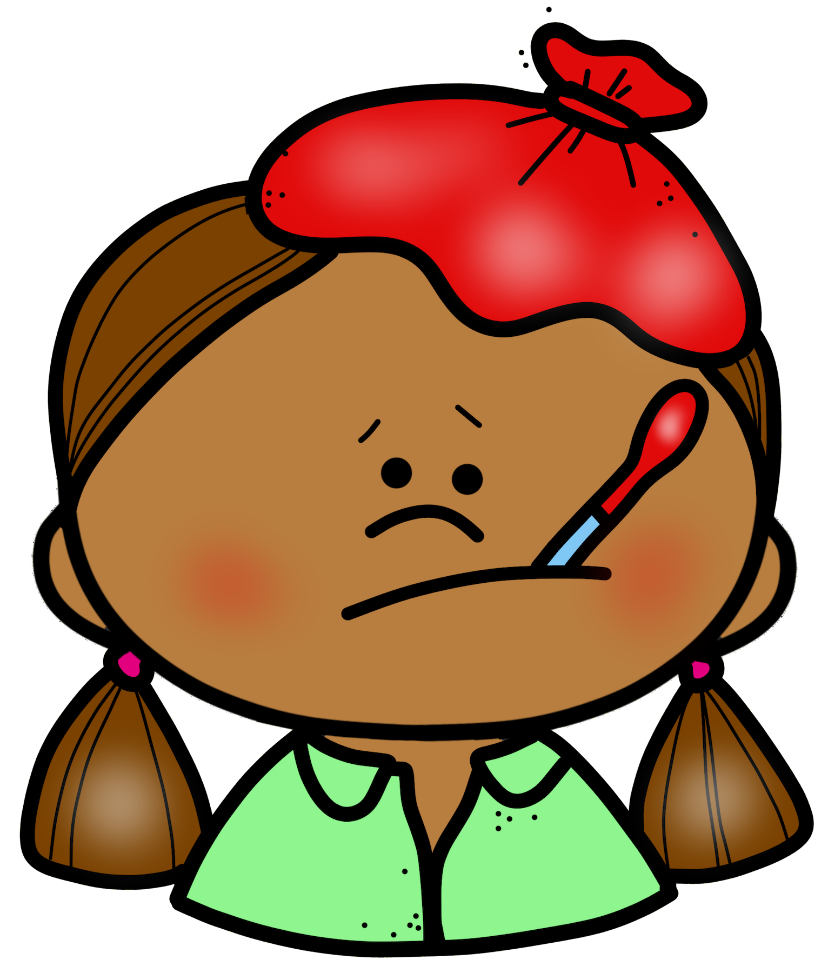 En_____________ a día ____________
Firmado
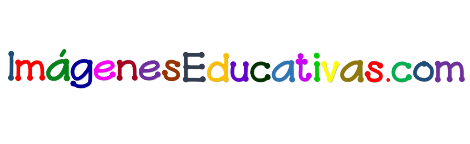 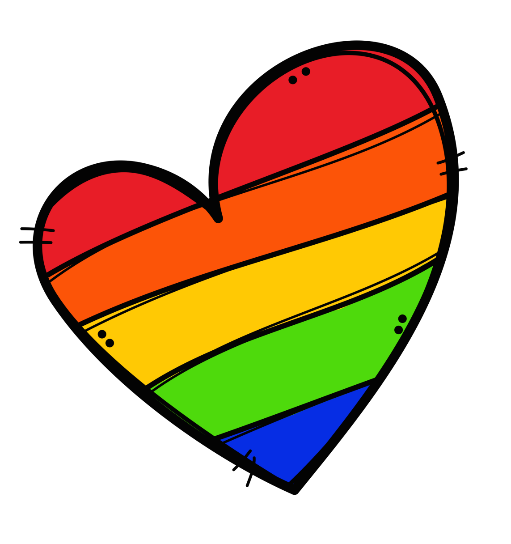 ´
´
SUPER CAMPEON
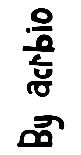 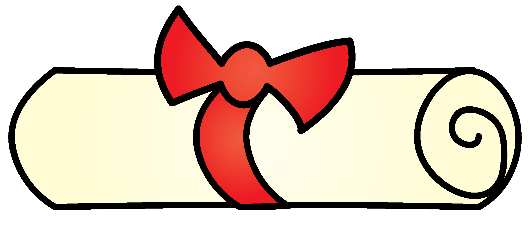 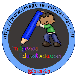 Se otorga este diploma a
__________________________________
Por comportase como un campeón en los días de cuarentena en casa
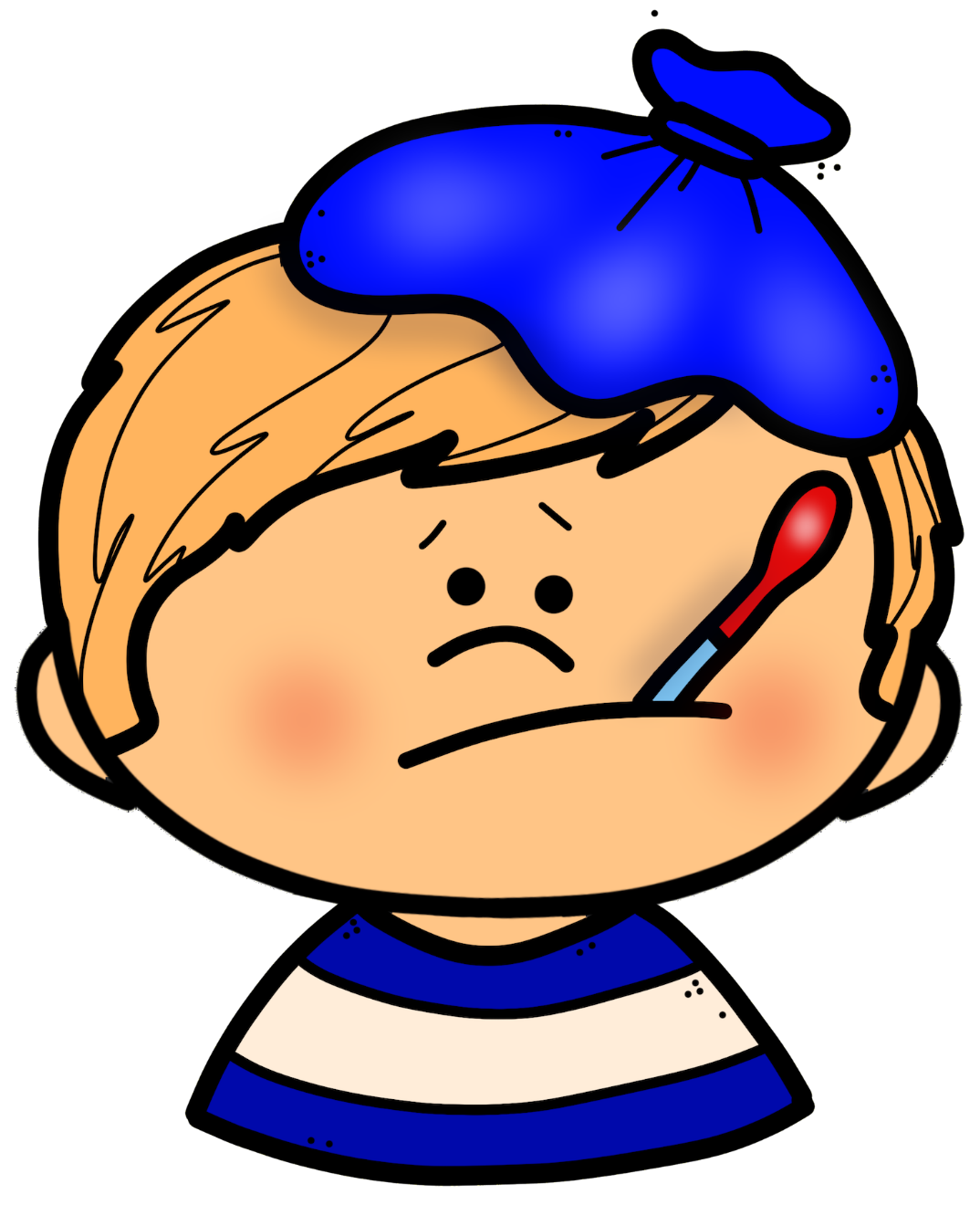 En_____________ a día ____________
Firmado
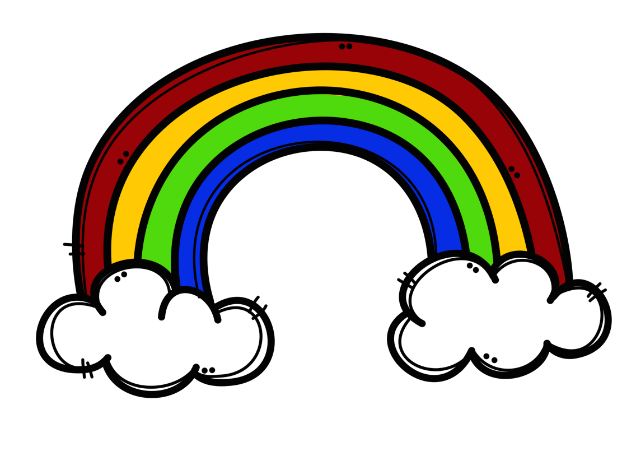 ´
SUPER CAMPEONA
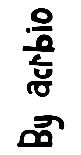 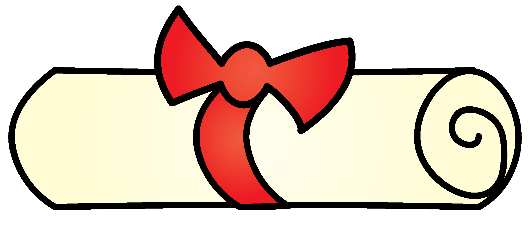 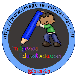 Se otorga este diploma a
__________________________________
Por comportase como una campeona en los días de cuarentena en casa
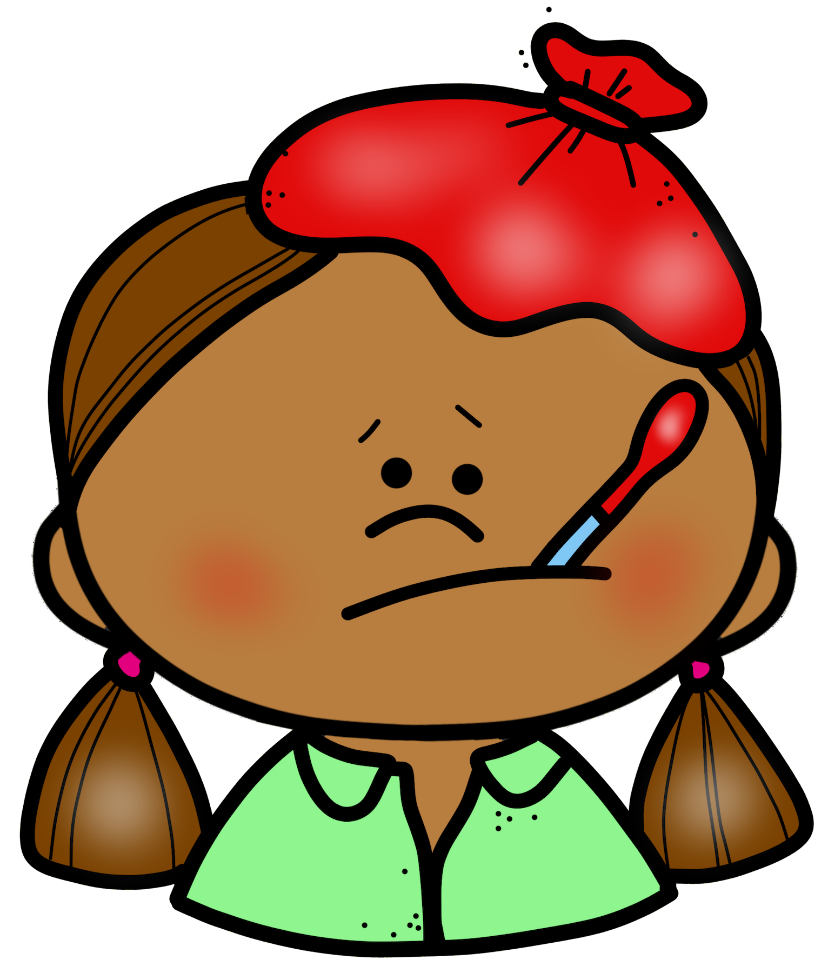 En_____________ a día ____________
Firmado
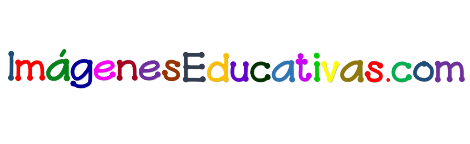 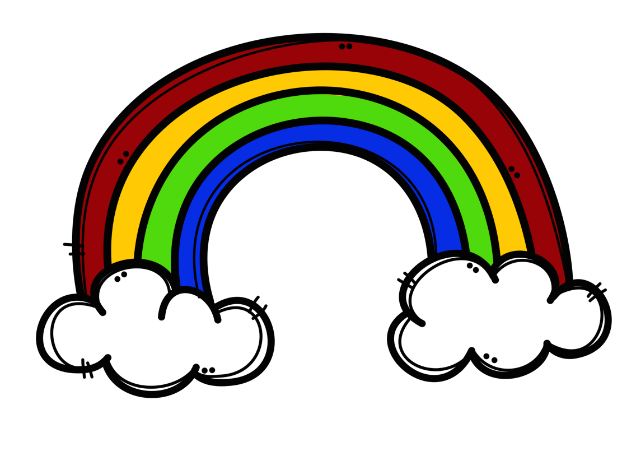 ´
´
SUPER CAMPEON
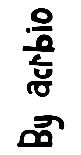 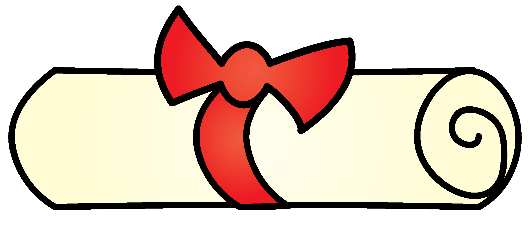 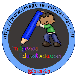 Se otorga este diploma a
__________________________________
Por comportase como un campeón en los días de cuarentena en casa
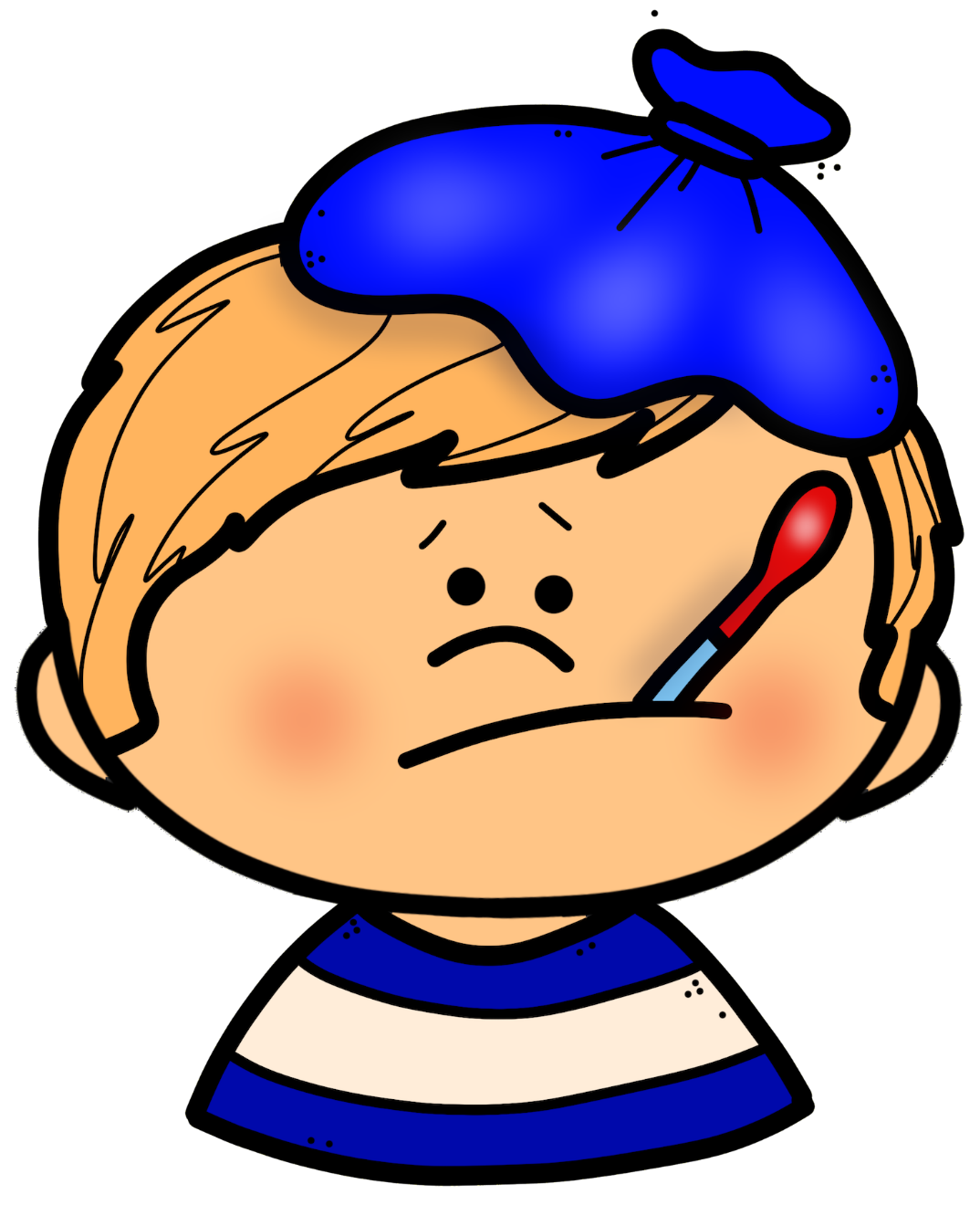 En_____________ a día ____________
Firmado
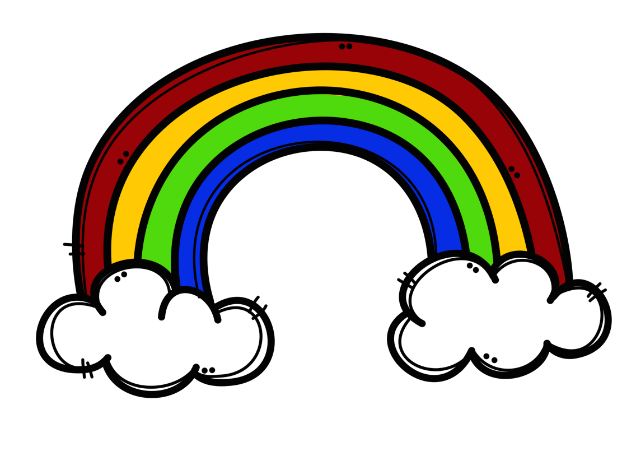 ´
SUPER CAMPEONA
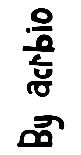 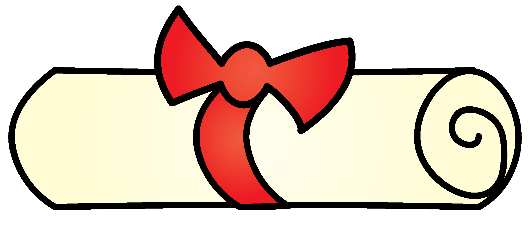 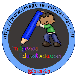 Se otorga este diploma a
__________________________________
Por comportase como una campeona en los días de cuarentena en casa
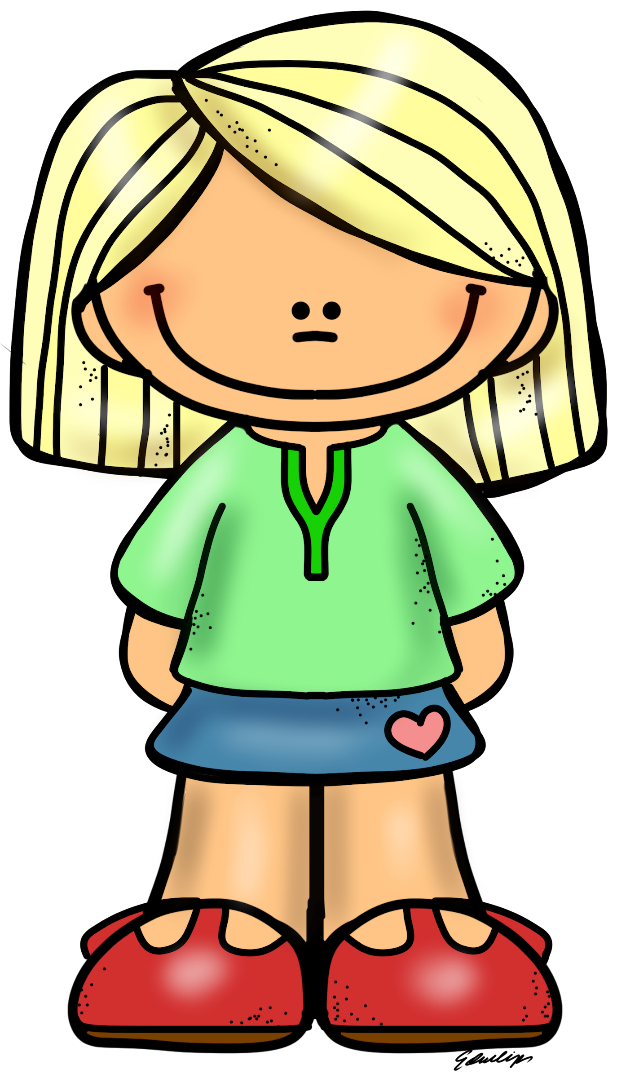 En_____________ a día ____________
Firmado
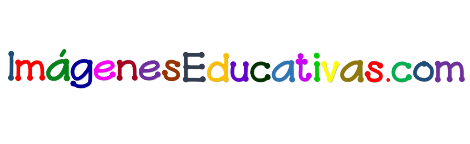 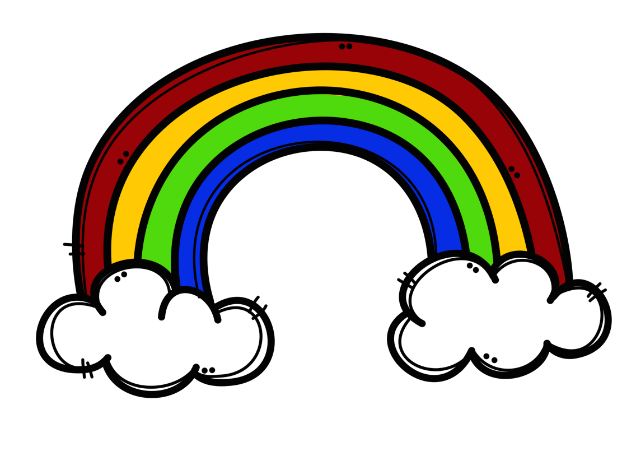 ´
´
SUPER CAMPEON
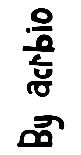 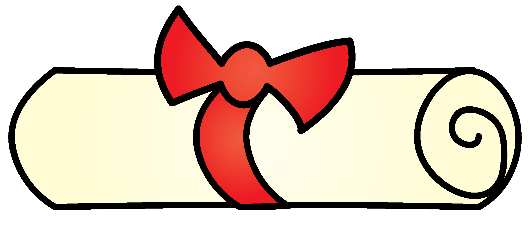 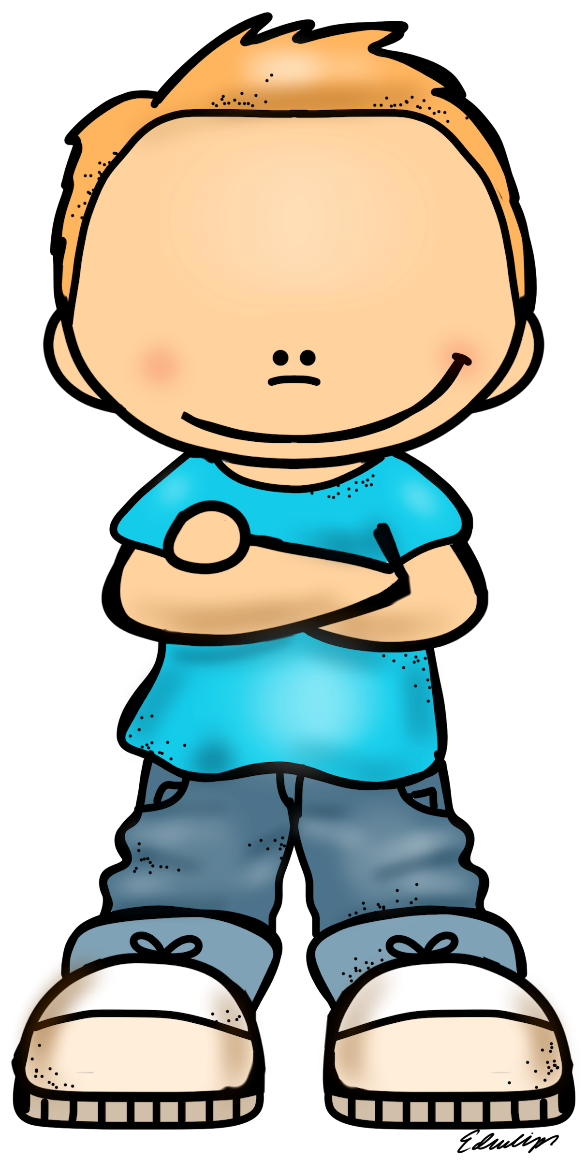 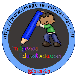 Se otorga este diploma a
__________________________________
Por comportase como un campeón en los días de cuarentena en casa
En_____________ a día ____________
Firmado
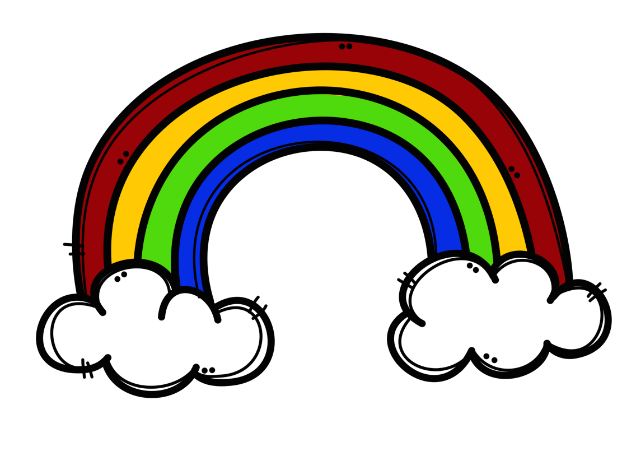 ´
SUPER CAMPEONA
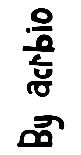 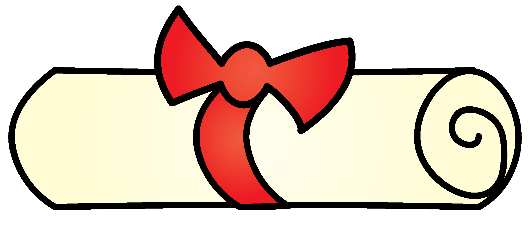 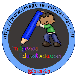 Se otorga este diploma a
__________________________________
Por comportase como una campeona en los días de cuarentena en casa
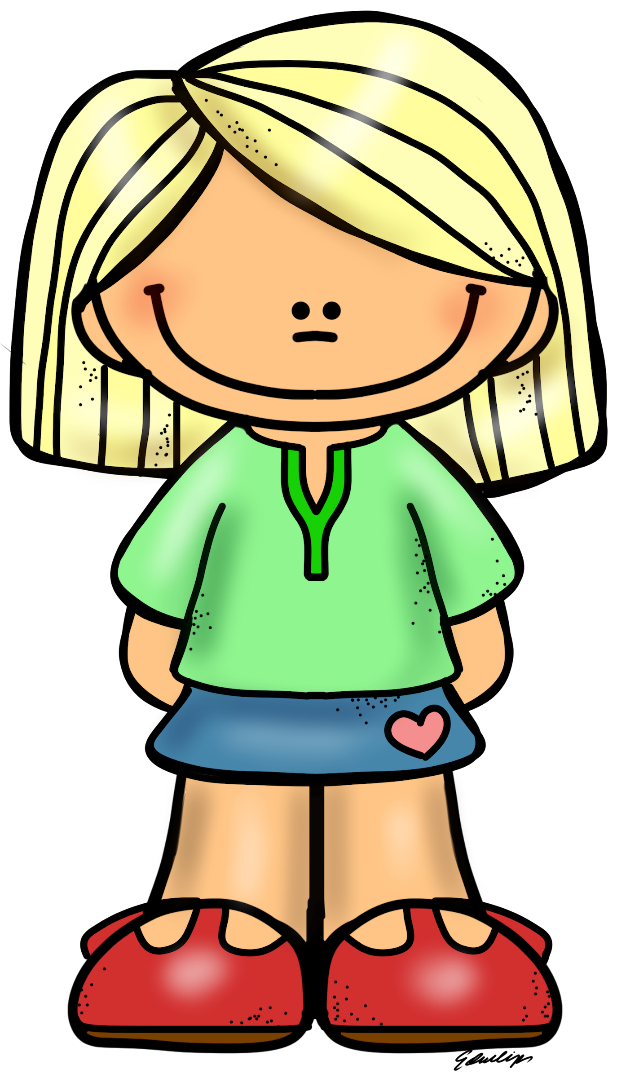 En_____________ a día ____________
Firmado
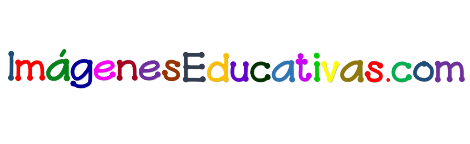 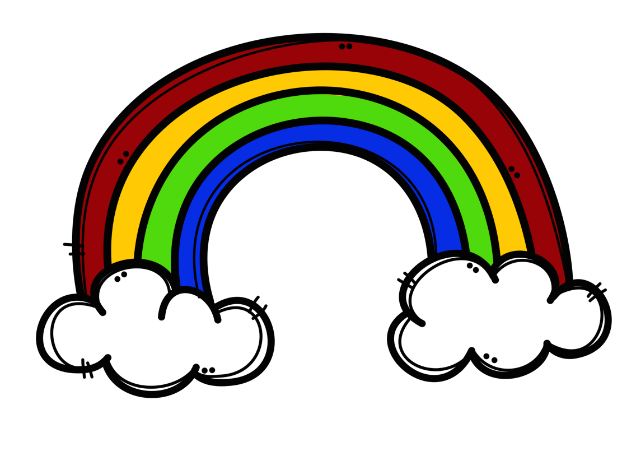 ´
´
SUPER CAMPEON
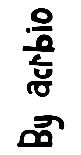 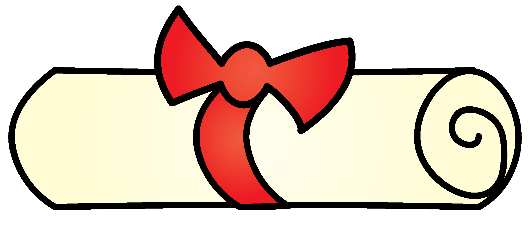 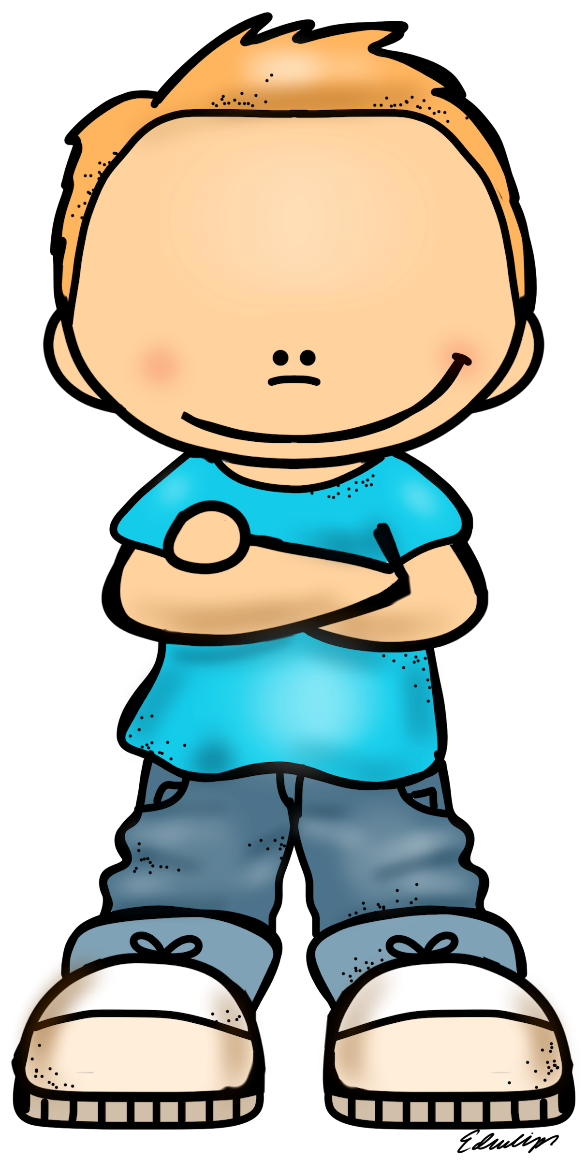 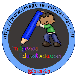 Se otorga este diploma a
__________________________________
Por comportase como un campeón en los días de cuarentena en casa
En_____________ a día ____________
Firmado
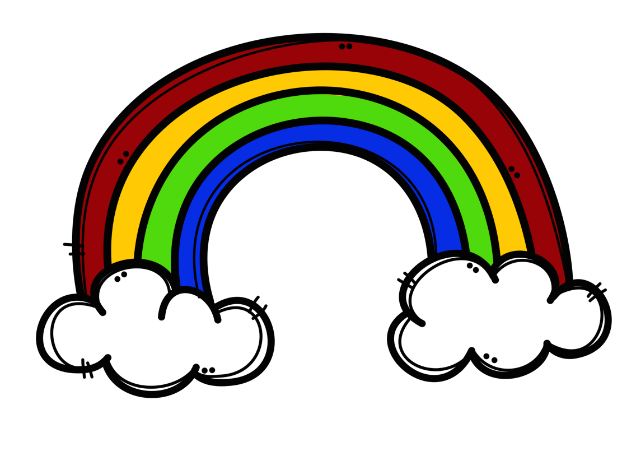 ´
SUPER CAMPEONA
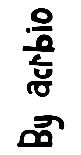 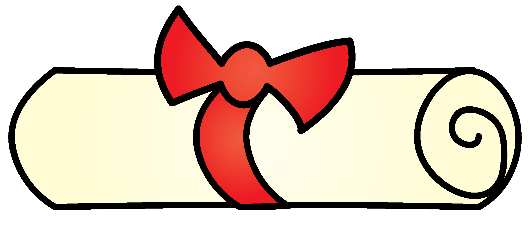 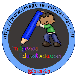 Se otorga este diploma a
__________________________________
Por comportase como una campeona en los días de cuarentena en casa
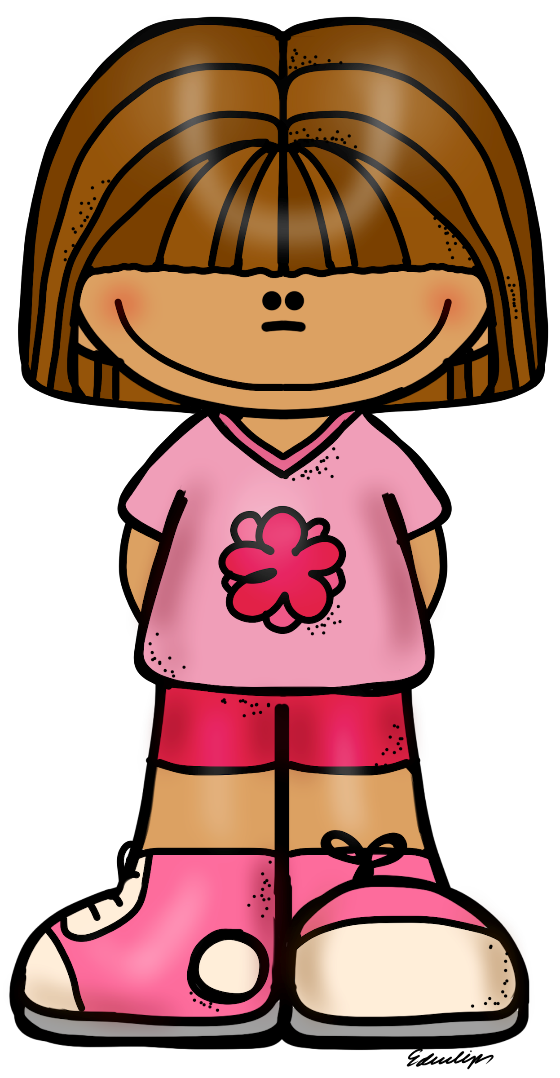 En_____________ a día ____________
Firmado
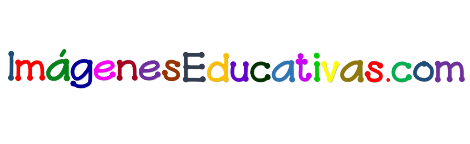 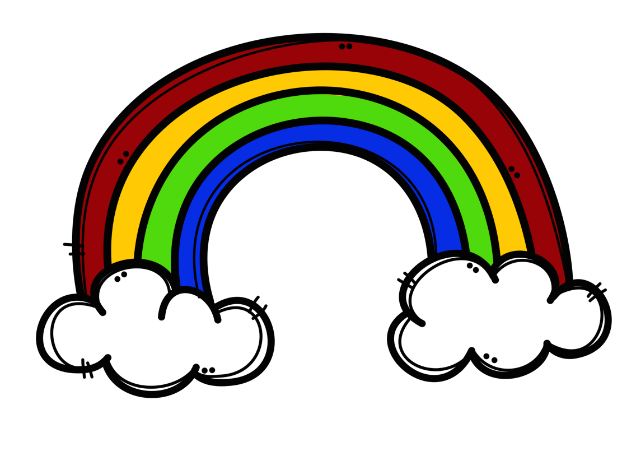 ´
´
SUPER CAMPEON
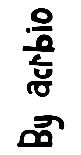 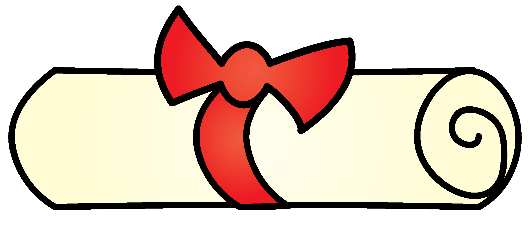 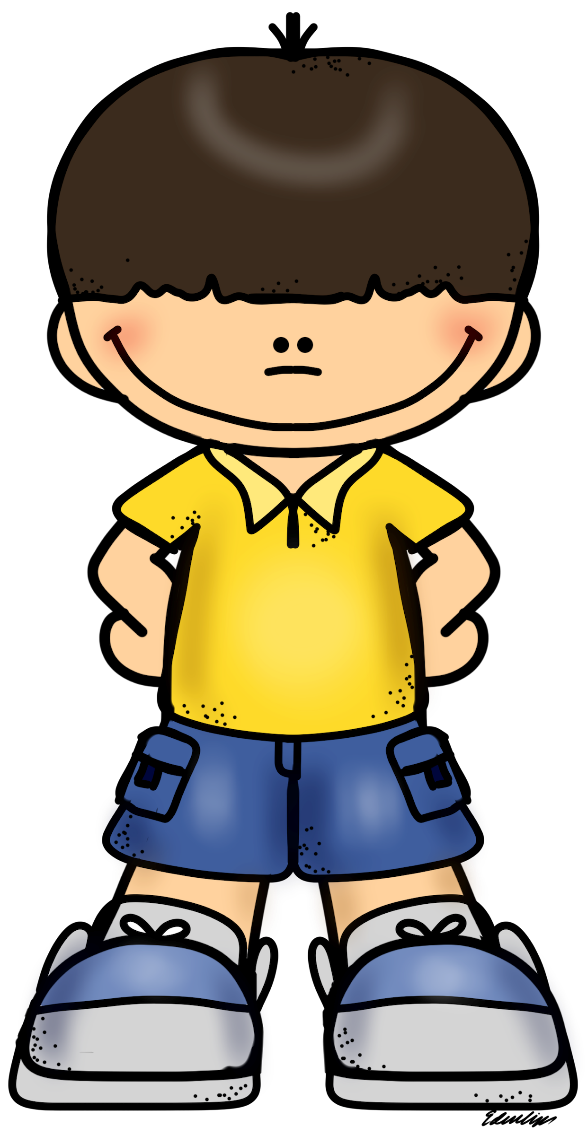 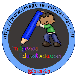 Se otorga este diploma a
__________________________________
Por comportase como un campeón en los días de cuarentena en casa
En_____________ a día ____________
Firmado
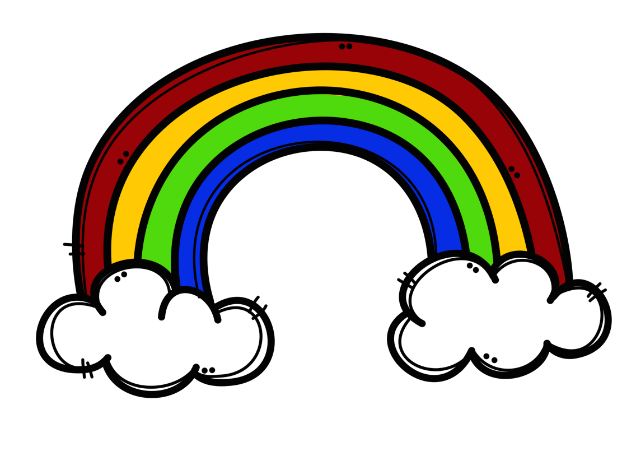 ´
SUPER CAMPEONA
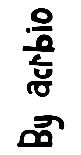 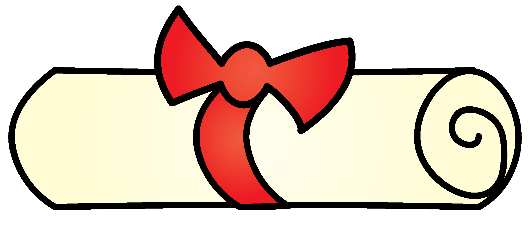 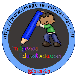 Se otorga este diploma a
__________________________________
Por comportase como una campeona en los días de cuarentena en casa
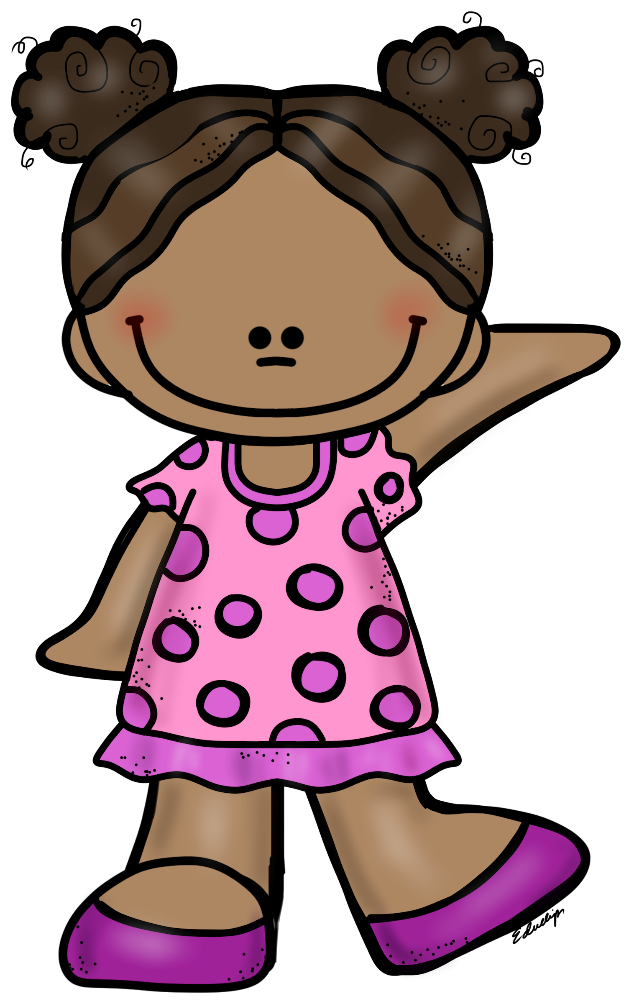 En_____________ a día ____________
Firmado
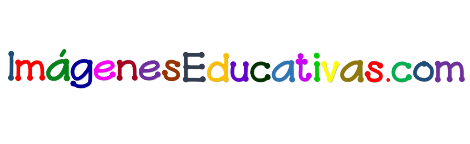 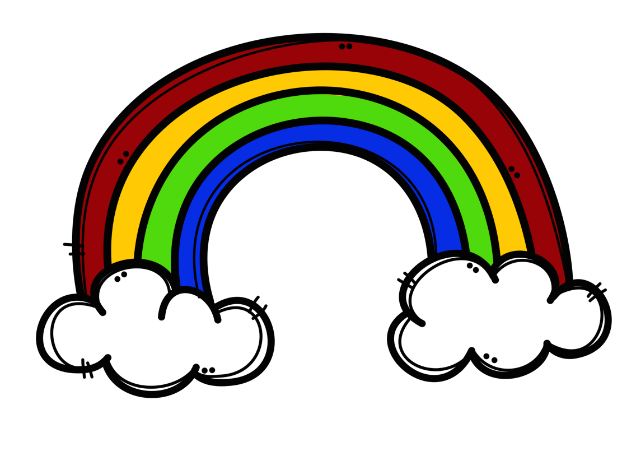 ´
´
SUPER CAMPEON
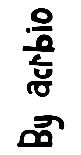 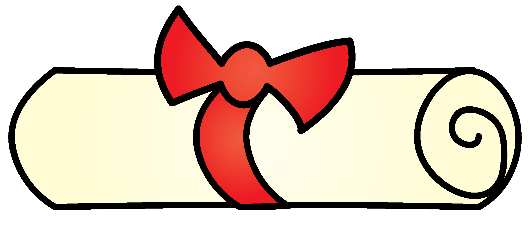 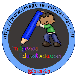 Se otorga este diploma a
__________________________________
Por comportase como un campeón en los días de cuarentena en casa
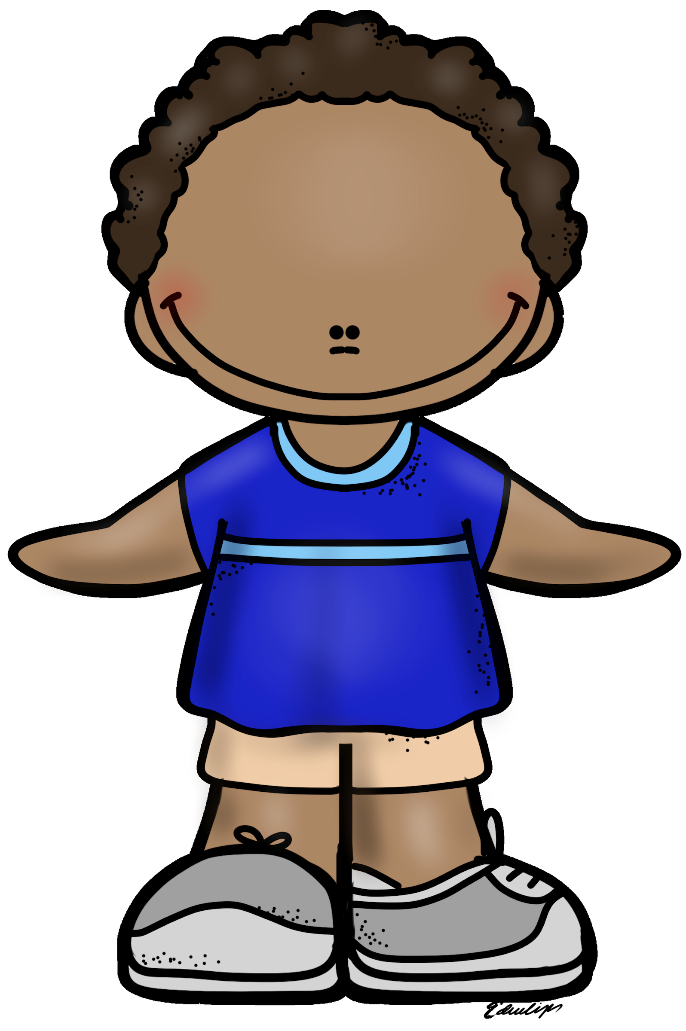 En_____________ a día ____________
Firmado